Sustainable Tourism Networking in Europe
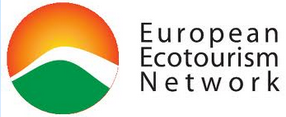 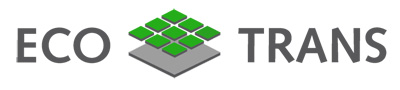 GreenHopping
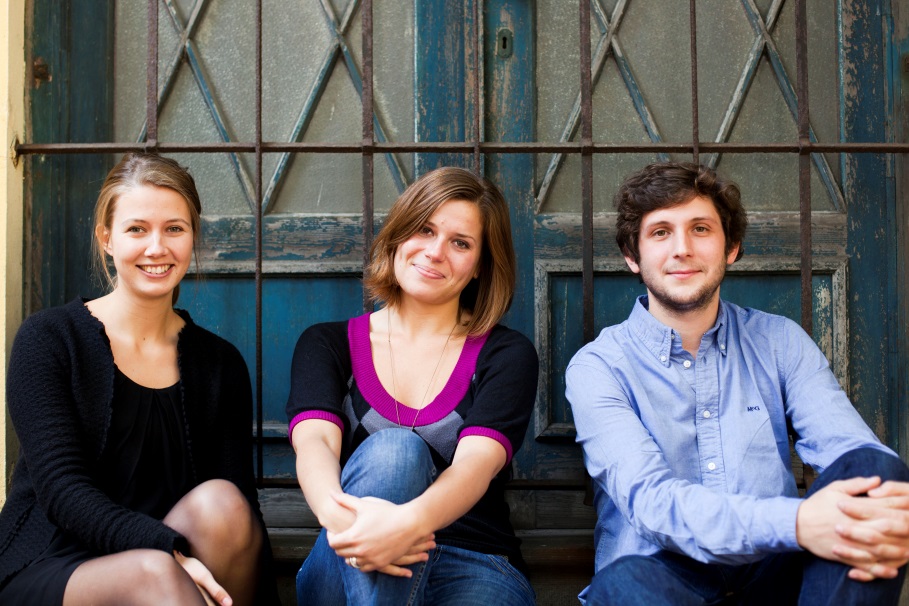 Roxane Kaempf
GreenHopping
www.greenhopping.eu
roxane.kaempf@greenhopping.eu
Sustainable Tourism Networking in Europe
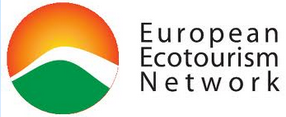 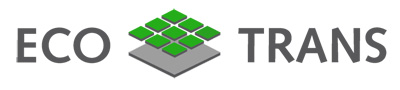 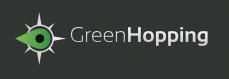 www.greenhopping.eu
Objectives:

Increasing visibility of European green businesses and destinations 

Raising consumer’s awareness on the existing certified offers and on sustainable tourism practices more generally

Making travellers discover and dream about unique European green destinations 

Website Beta launch within the end of April
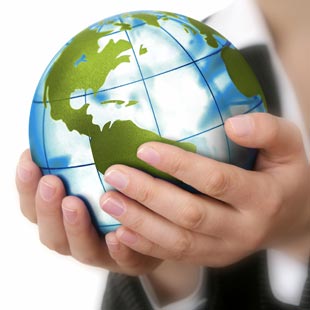 Sustainable Tourism Networking in Europe
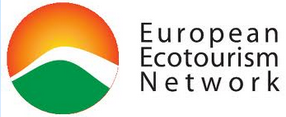 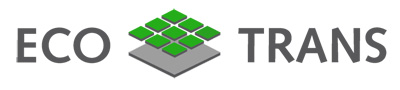 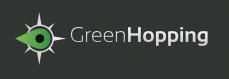 www.greenhopping.eu
Applied tools : 

Trip planning tool
Marketing tool: SEO & SEA, Social media, Public relations, Webvideo content
Latest technologies tools enabling accurate statistics procurement for businesses and destinations
Challenges: 

Finding partnerships and development opportunities

Website Beta launch within the end of April

Increased knowledge in Sustainable Tourism 

Covering our investments and costs

Communicating and getting traffic at a European level
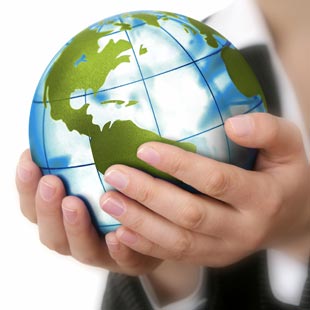